Британский и русский завтраки. Традиции и современность
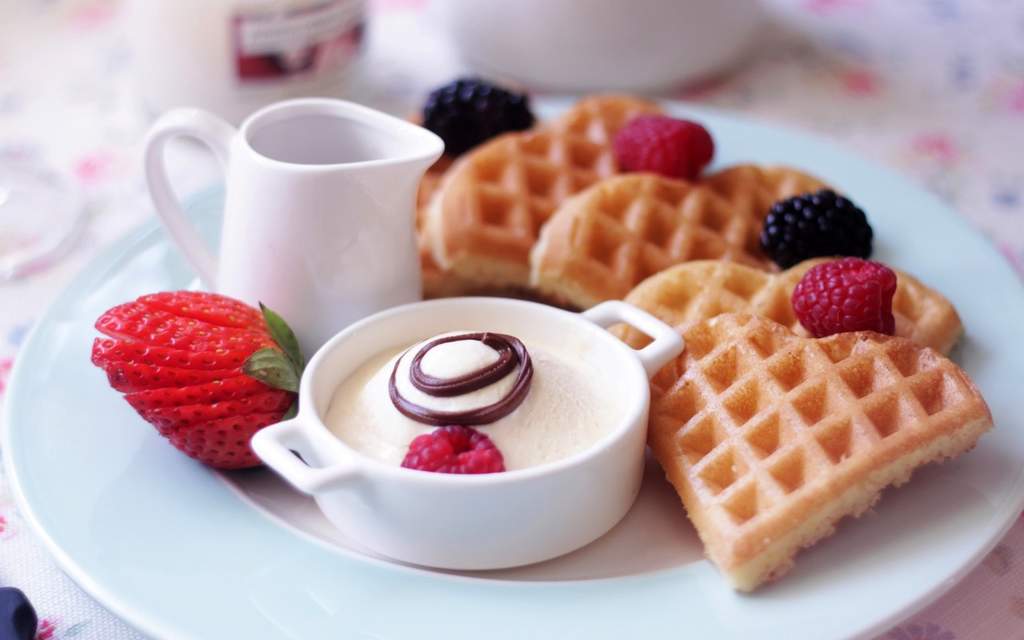 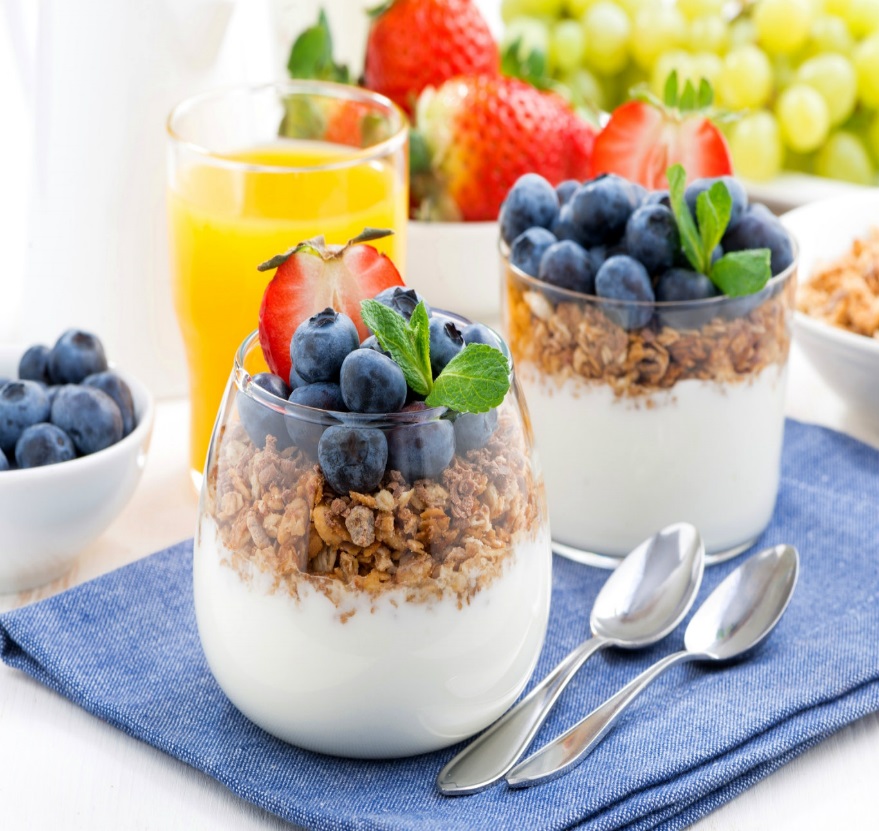 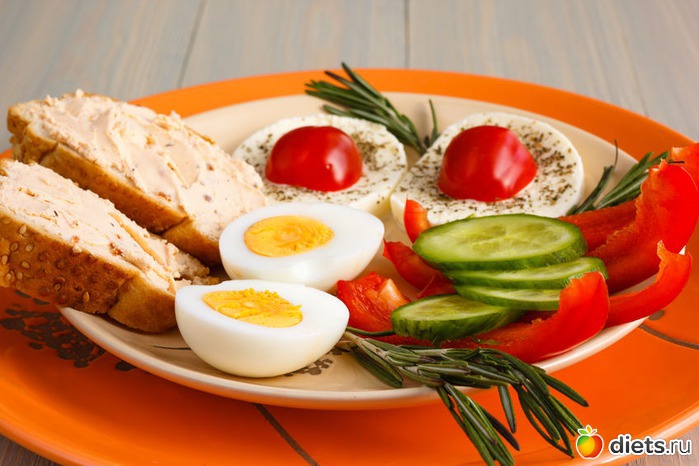 Цель проекта:
1 Рассказать историю завтрака в Великобритании и перечислить их.
2 Ознакомить с русским завтраком и привести основные примеры.
3 Сравнить завтраки Великобритании с Россией.
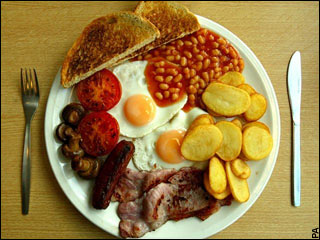 Одним их символов Британии по праву считается английский завтрак. И англичане гордятся такой своей традицией. Ведь она стала визитной карточкой наряду с такими отличительными особенностями, как двухэтажные красные автобусы, как визитка Лондона – Биг Бен, и даже королева! Английский завтрак для британцев – одна из старинных традиций. Они считают его национальным достоянием. Блюда, которые входят в меню завтрака, самые незамысловатые и простые: яичница-глазунья или омлет, тосты со сливочным маслом, поджаренные кружки домашней кровяной колбасы, также могут быть поджаренные сосиски или бекон, жаренные грибы и неизменная овсянка, сер! Напитки тоже не отличаются оригинальностью: обязательно стакан апельсинового сока и на выбор: чай с молоком или кофе.
Традиция начинать день, плотно позавтракав из нескольких переменных блюд, быстро покорила всю Великобританию в 19 веке, как говорят – в викторианскую эпоху. В семьях аристократов и зажиточных представителей среднего класса сытная и богатая утренняя трапеза стала традицией и даже своеобразным ритуалом, который заканчивается сладкими чаем с молоком или кофе. Английский завтрак - не просто дань традиции, это важная часть жизни британского общества.
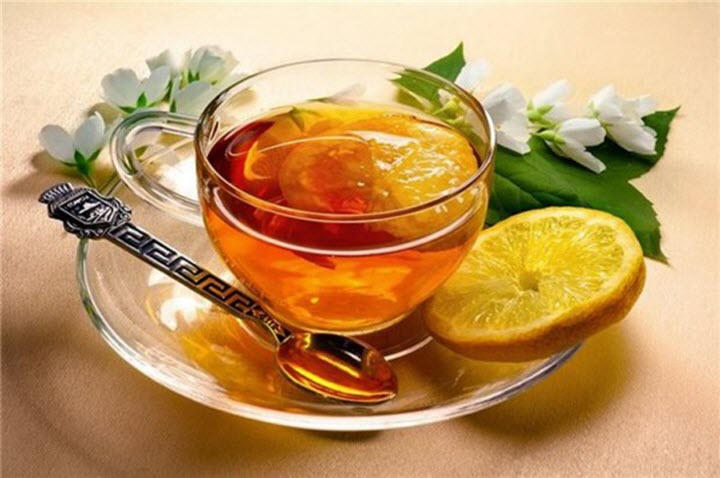 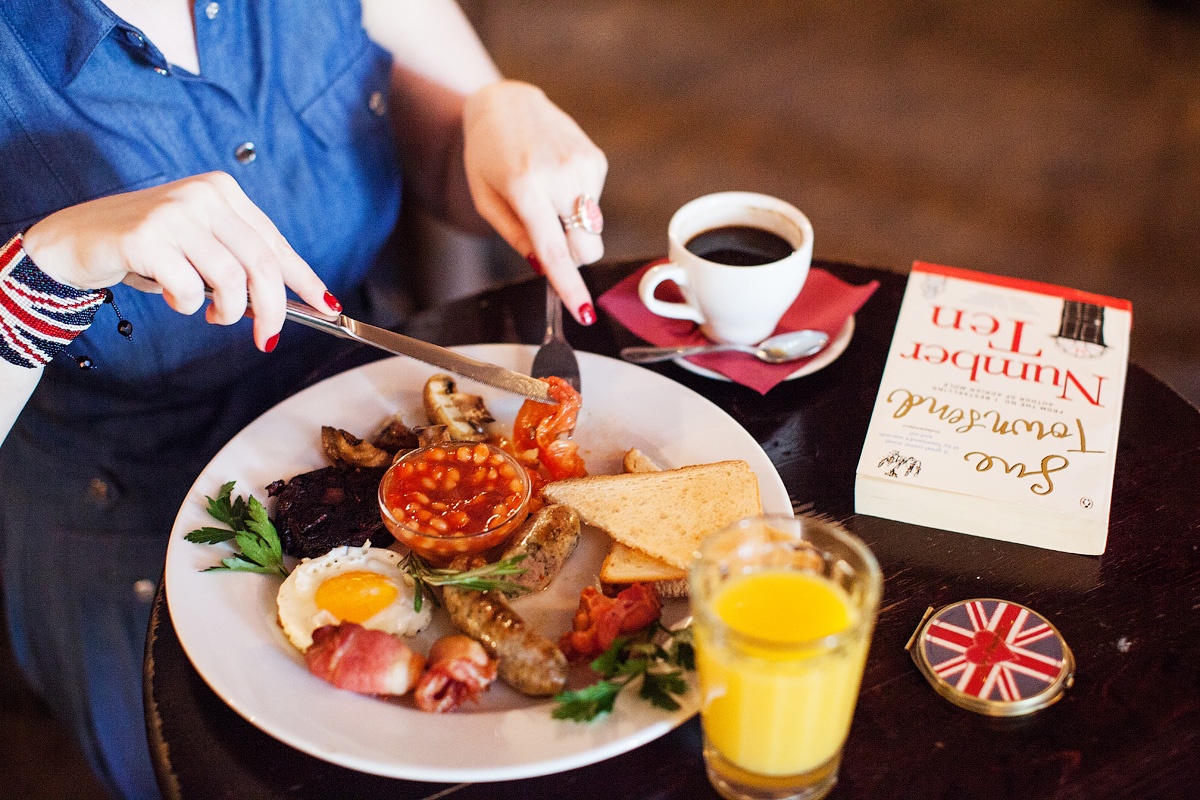 С окончанием Первой мировой войны английских завтрак приобрел невероятную популярность: люди жаждали домашнего уюта, тепла и ароматной и вкусной еды. Традиционный английский завтрак вошел в меню практически всех ресторанов, гостиниц и отелей страны. И именно с этого времени английский завтрак является визитной карточкой британского образа жизни!
Британцы редко ходят в рестораны. В основном в рестораны ходят люди богатые. Частично из-за этого, у британцев существуют снобизм по отношению к походам в ресторан.
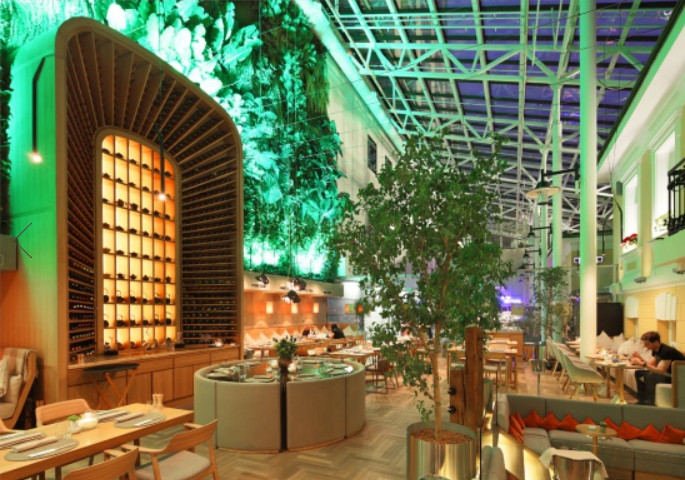 Примеры британских завтраков
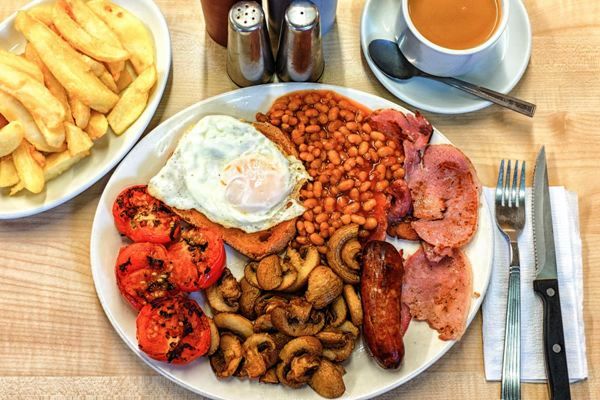 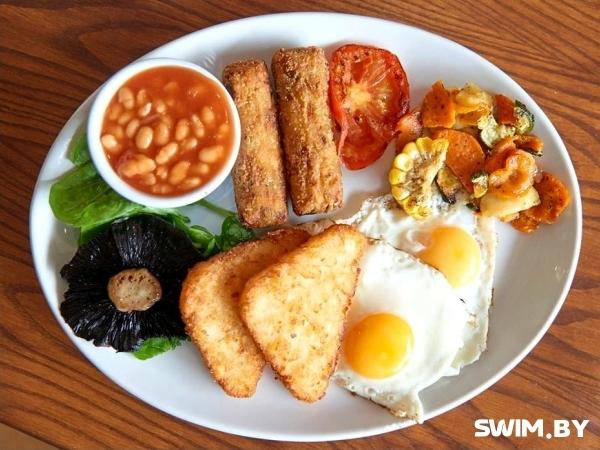 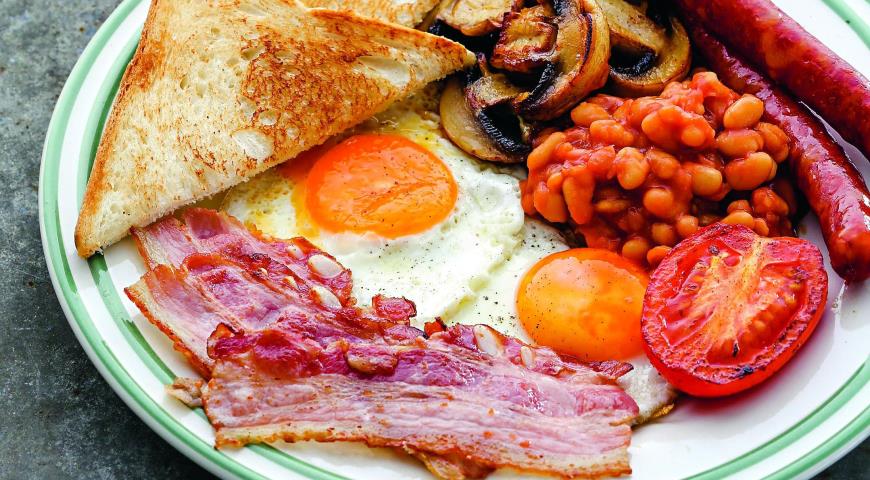 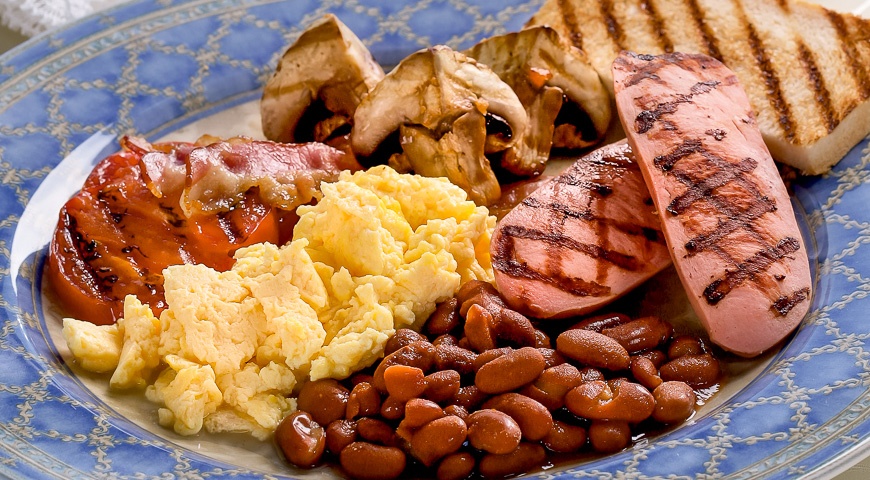 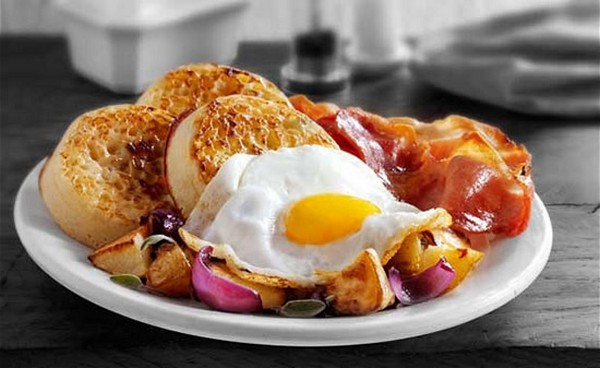 Что едят на завтрак в России?
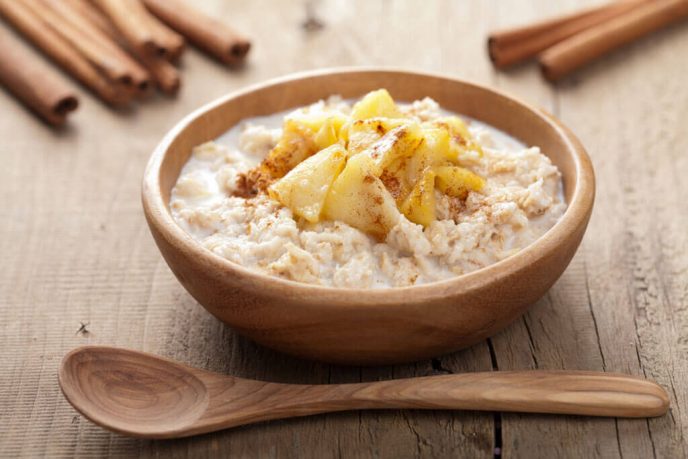 Завтрак в России отличается от западных традиций приема пищи в утреннее время. Сегодня в нашу культуру все больше проникают европейские варианты блюд, подаваемые на завтрак. Благо, россияне не прочь познакомиться с новой едой. Однако в нашей культуре существует множество родных, знакомых с детства завтраков, отказаться от которых наш человек не сможет. Каких? Сегодняшний контент именно об этом.
1. Каша
Каша! На молоке или на воде, с добавлением сливочного масла и сахара... Способов ее приготовления много, впрочем, как и самих видов круп: овсяная, гречневая, рисовая, кукурузная, пшеничная, пшённая и т.д. Кроме того, это, пожалуй, самый здоровый из возможных вариантов завтрака.
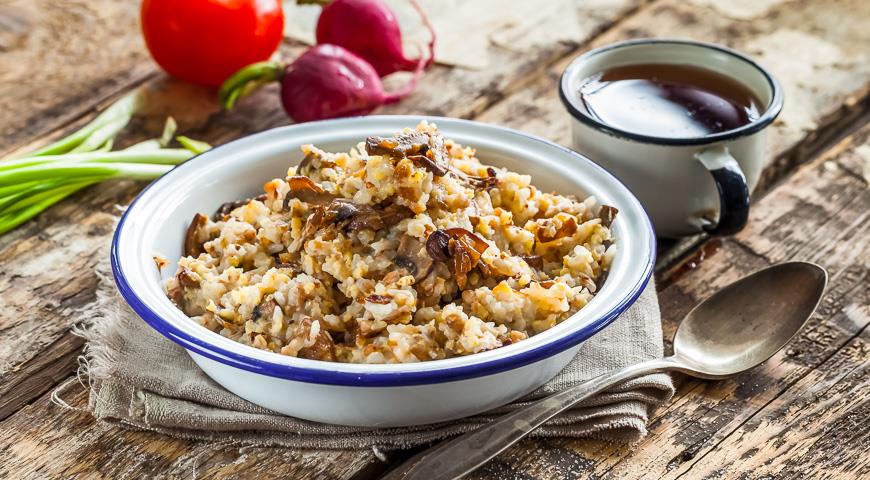 2. Творог и выпечка из него
Еще один вариант здорового завтрака. Однако здесь нужно быть аккуратным с жирностью творога и его обработкой. Вернее будет сказать - доработкой при приготовлении блюд из творога. Всевозможные сырники, запеканки, вареники и прочее увеличат калорийность творога в разы. Но чаще всего русский человек об этом не думает. Ведь это так вкусно - съесть на завтрак горячий сырник или полакомиться румяной творожной запеканкой.
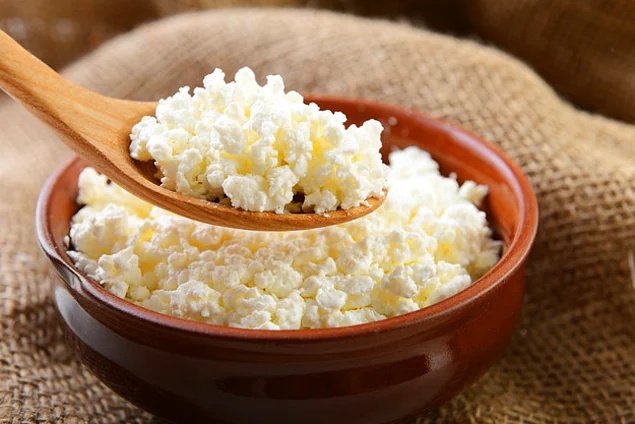 3. Блины и оладьи
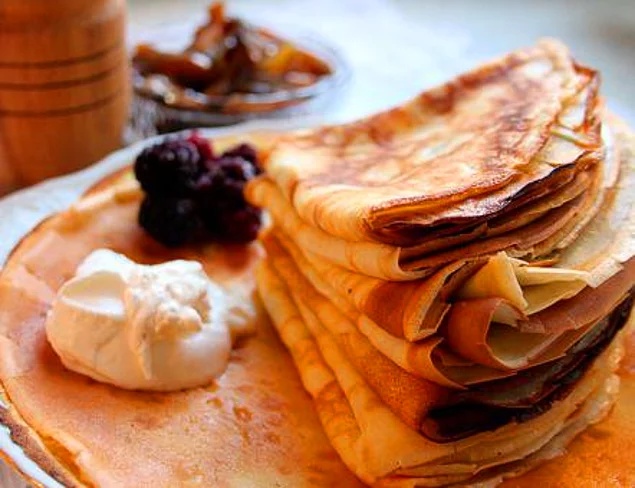 Какой русский человек не любит блины или оладьи? Есть такие? Это святая святых русской кухни! Особенно на завтрак. Запах блинчиков, доносящийся с кухни, способен разбудить всех домочадцев. Проверено! А так называемые на Западе "соусы" - по-нашему просто сметанка, сгущеночка, вареньице - дополнят этот и без того вкуснейший завтрак!
Эти два вида завтрака можно назвать основательными. Английский завтрак служит солидной основой рациона на весь день, он заряжает жителей страны энергией, дающей возможность противостоять промозглой сырости и постоянным дождям.Русских с англичанами объединяет привычка к плотным завтракам, объяснение этому можно найти в суровом климате нашей страны. Собрав информацию о пользе или вреде английского завтрака для здоровья, я пришел к выводу, что английский завтрак обильный, и поэтому им не следует злоупотреблять людям, не занятым физическим трудом.
В России вообще не принято много есть утром. Обычный завтрак включает омлет, бутерброды, кукурузные хлопья или что-то в этом роде.Но, конечно, и здесь существуют традиционные русские блюда:СырникиКашаБлинчикиЯичницатворог
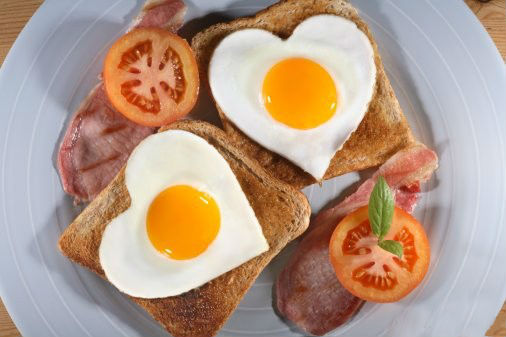 Русский и Английский завтраки весьма сильно отличаются друг от друга.
     Это заметно не только в различии продуктов, но и по времени приготовления.
     Английский завтрак наиболее сытнее чем русский, его дольше готовить и в нем преобладает достаточное количество к/к, может содержаться от 900 до 1020к/к.
      Чего не скажешь про русский завтрак, его быстрее приготовить и в нем
    преобладает маленькое количество килокалорий от 350 до 500 к/к. Из моего исследования выяснилось, что русские достаточно мало едят с утра и завтракать плотно в России не принято и большинство опрошенных людей предпочитают по истине русский завтрак.
СПАСИБО ЗА ВНИМАНИЕ
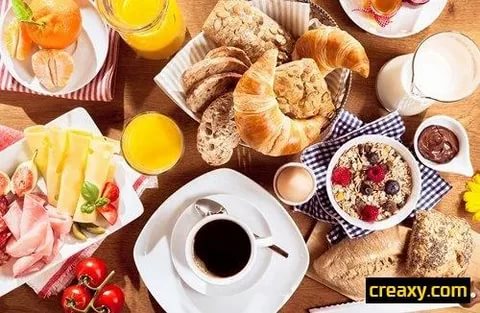